CATÁLOGO DE PRODUCTOS
STAY STRONG
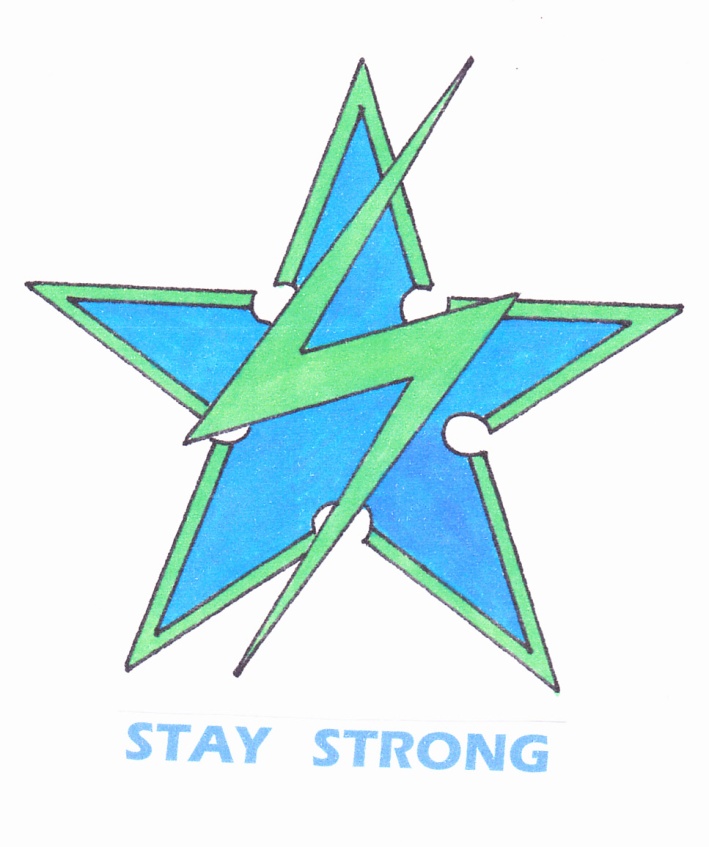 1.- Empanadas de Mejido
Deleita a tu paladar con estas deliciosas empanadas, no te arrepentirás!!!..
INGREDIENTES:
Harina
Huevos
Leche
Cuajada
Azúcar
Agua
Mantequilla.
0.25$
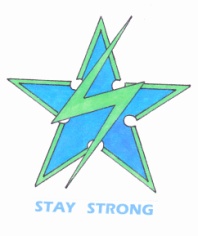 2.-Pelucones  des estresantes
Des estrésate  de una manera divertida con estos muñequitos pelucones, cuando los  aplastas puedes cambiar su forma.
Existen de todos los colores.
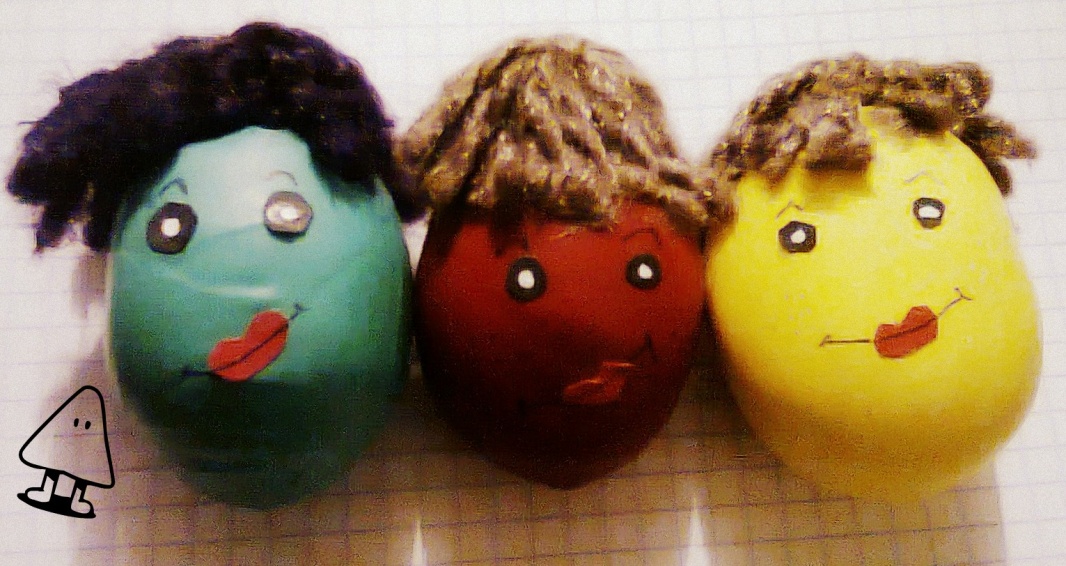 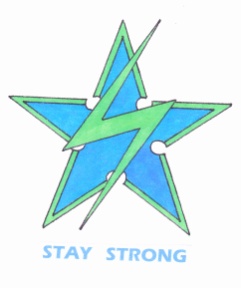 0.50$
Llaveritos para tu celular
Utiliza a este simpático llaverito en tu celular, es muy liviano y de seguro se verá muy bien en tu celular.
Existen de todos los colores.
No pierdas la oportunidad de tener este bonito llavero, cómpralo ya!!..
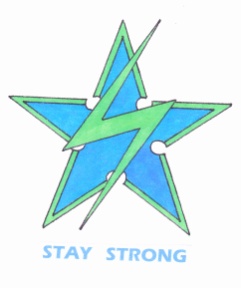 0.50$